Information Technology
IT Shared Services – New Treasurer Training
New Treasurer Training
Our Ministry
Provide the technology and support functions of an IT department so organizations within the Church can focus on their core ministry.
Leverage economies of scale to pass on volume discounts to organizations in the connection.
Combine specific knowledge of the United Methodist Church structure along with enterprise level technical expertise to provide relevant products and services.
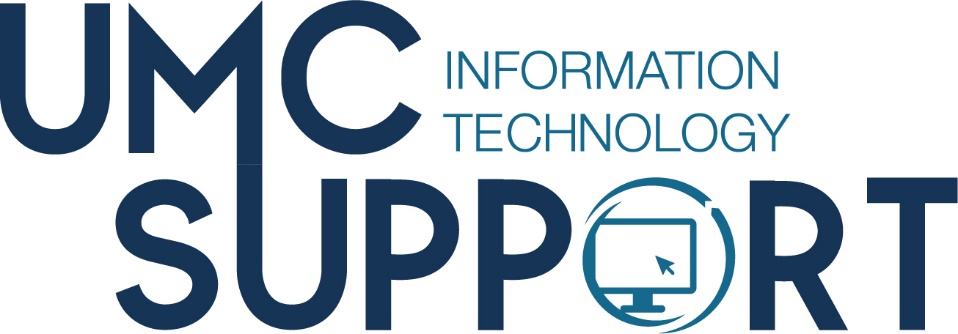 New Treasurer Training
What is at risk?
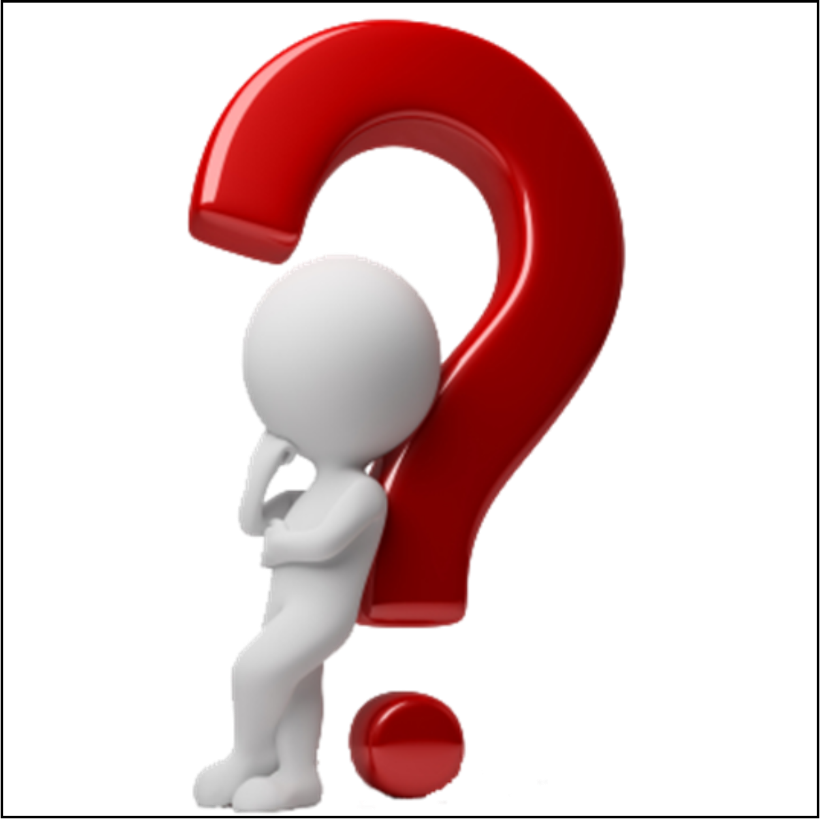 Data Breach/Loss
Encryption/Ransomware
Conference Reputation
Significant Financial Impact
Operational Delays
[Speaker Notes: Risks

91% of successful data breaches started with a spear phishing attack

In 2017 66% of malware is installed via malicious email attachments

Story about my CEO and his assistant and iphone gift cards]
New Treasurer Training
How should you Respond
1
2
3
Data Backup
Cost Mitigation
Technical
Protection
End User
Training
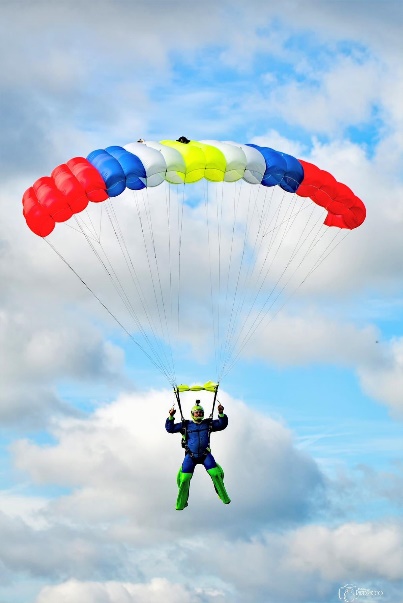 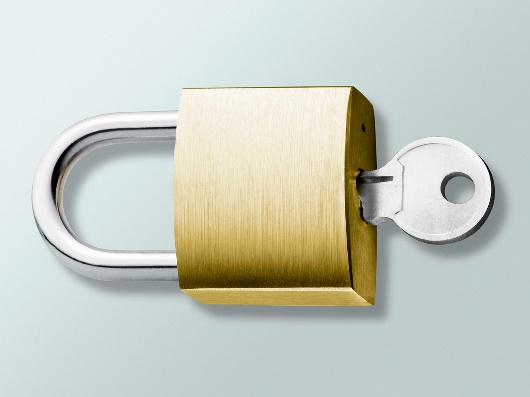 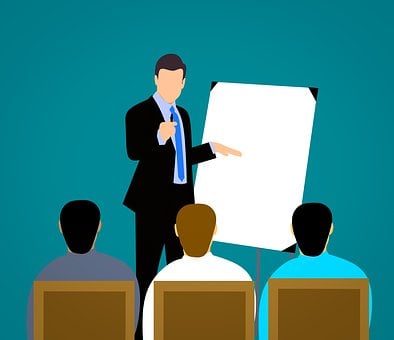 [Speaker Notes: Risks

91% of successful data breaches started with a spear phishing attack

In 2017 66% of malware is installed via malicious email attachments

Story about my CEO and his assistant and iphone gift cards]
New Treasurer Training
Business Continuity/Disaster Recovery
What does this include?
Technology
Daily Business Processes
Effective Communication
Solutions
Backups
Work from home capability
Call Trees/Communication Plan
Practice
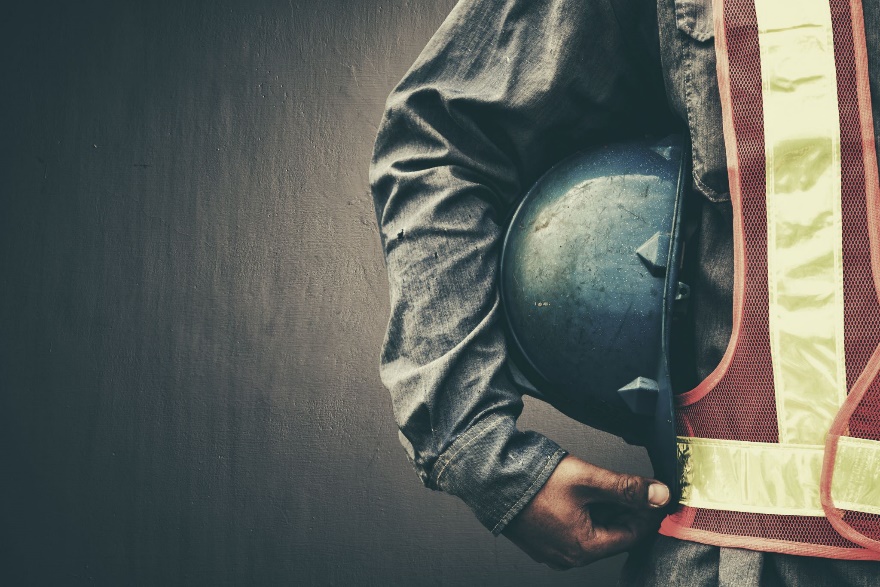 New Treasurer Training
Technical Protection Options
Automate
Security Policies
Password Policies
Multi-factor Authentication
Mobile Device Security
Options
Office 365
Google Mail Suite
Spam and Phishing Protection 
ProofPoint
Office 365
Google Mail

Web Content Filtering
Firewall options
Cisco Umbrella
Anti Virus
[Speaker Notes: Different from Documented policies like IT use policy 

Automated Policies
	Limit Forwarding
	Limit Data Retention
	Mobile device restrictions
 
Multi Factor Authentication and Mobile device Security
	How can we meet this need?
		Both Office 365 and the G suite offer this functionality
 
Password Managers?

Consider a specialized Cyber Insurance policy.
Cyber insurance, also referred to as cyber risk insurance or cyber liability insurance, is a specialized insurance product designed to help an organization mitigate risk exposure by offsetting costs involved with recovery after a cyber-related security breach or similar event such as malware, ransomware, distributed denial-of-service (DDoS) attacks, or any other method used to compromise a network and sensitive data. These policies are designed to cover specialized losses. As churches increasingly are handling sensitive personal and financial data of members, it is prudent for church administrators or officers to consult regularly with their insurance broker or carrier to determine whether the church’s coverage levels are appropriate for their given risk.]
New Treasurer Training
Technical Protection Options
Anti Virus Software
Pattern Based
AI enabled/NextGen
*EDR Services
Third Party Patching?
Adobe Reader
Flash
Firefox
Chrome
iTunes
Educate your users
Automation Options
Managed Services
Windows Update
Other products
Desktop Central
InTune
Jamf – Apple Only
New Treasurer Training
End User Training – Email Security
Proactive method of prevention
Solutions
KnowBe4
Global Learning Systems
Barracuda PhishLine
TerraNova Security
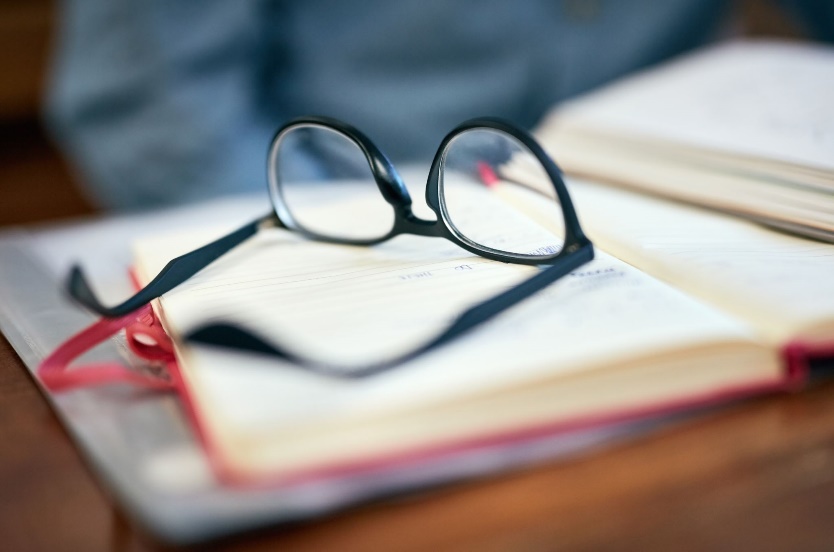 [Speaker Notes: Risks

91% of successful data breaches started with a spear phishing attack

In 2017 66% of malware is installed via malicious email attachments

Story about my CEO and his assistant and iphone gift cards]
New Treasurer Training
How can we help?
Computer, Server, and Network Support/Automation
Email System Migration and Management
Backup for Servers, Workstations, and Cloud Resources
Hosted Phone System
Security Services
Hardware and Software Sales
Audio/Video Consulting, Design and Sales
Microsoft Dynamics Great Plains – Hosting and Consulting
Financial Reporting Services
Cloud/IAAS – Server or Application Hosting – Migration Assistance
New Treasurer Training
Our Team
Support Center
Help Desk Administrators
Senior Help Desk Administrator
Help Desk Lead
Engineering
Network Engineer
Systems Engineer
Implementations Engineer
Consulting
Audio Video Consultant
Financial ERP Consultant
Report Designer and Data Analyst
Telephony Consulting
1 Music Circle N, Nashville, TN
615-916-2729
jwinchester@gcfa.org
jgivens@gcfa.org
https://www.gcfa.org/services/technology-and-av-services/